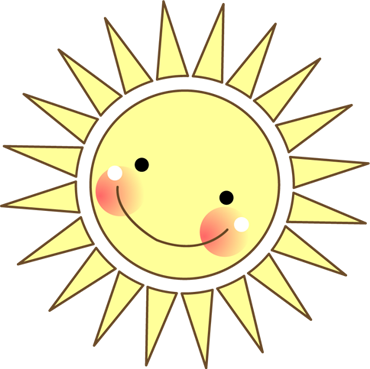 CHÀO MỪNG QUÝ THẦY CÔ ĐẾN  DỰ GIỜ THĂM LỚP 1D
MÔN: ĐẠO ĐỨC
Giáo viên : Hoàng Thị Thanh Nga
          
                Trường: Tiểu học Hồng Thái Tây
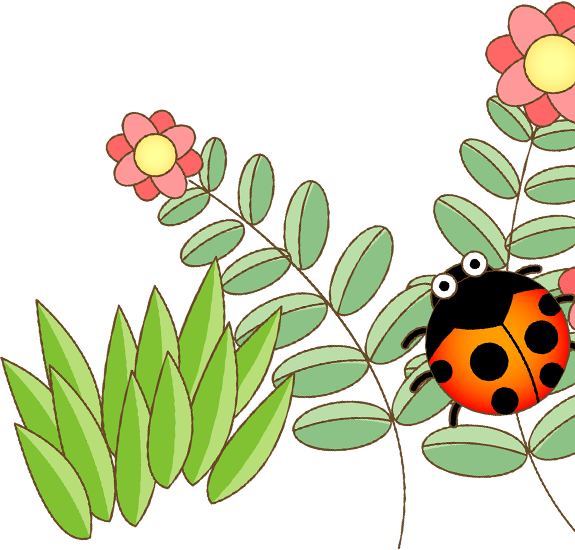 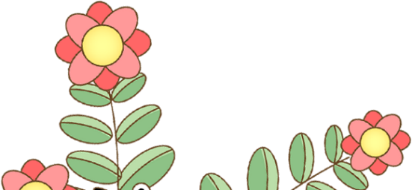 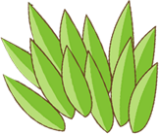 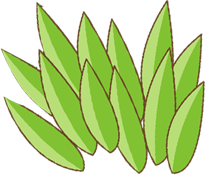 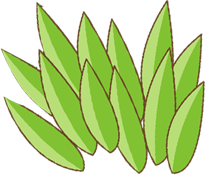 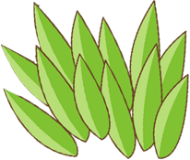 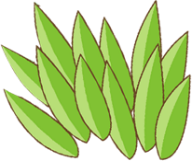 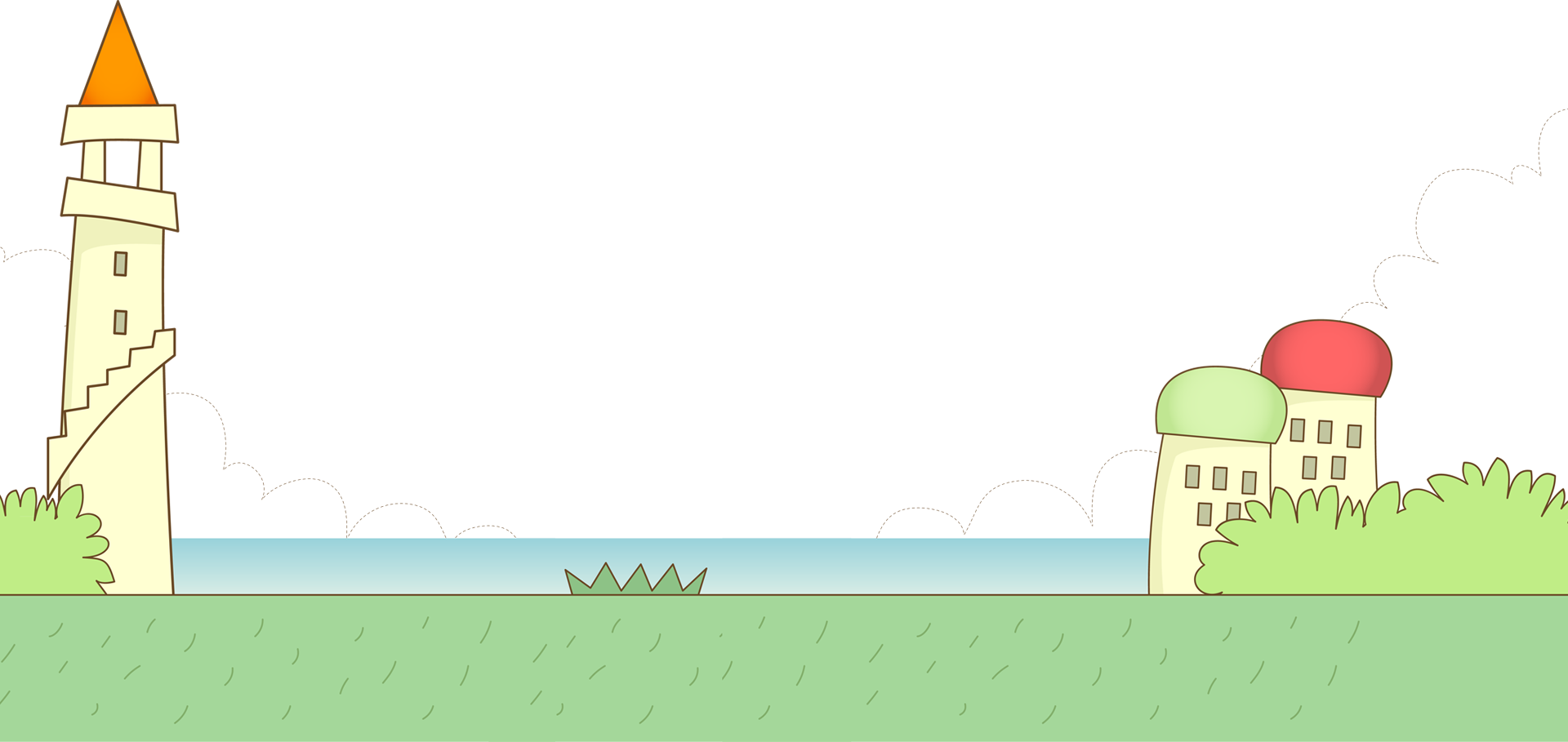 [Speaker Notes: Thiết kế bài giảng bởi Vũ Hồng]
GIỮ VỆ SINH TRƯỜNG, LỚP
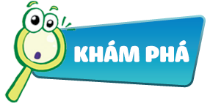 Em cần làm gì để giữ vệ sinh trường, lớp?
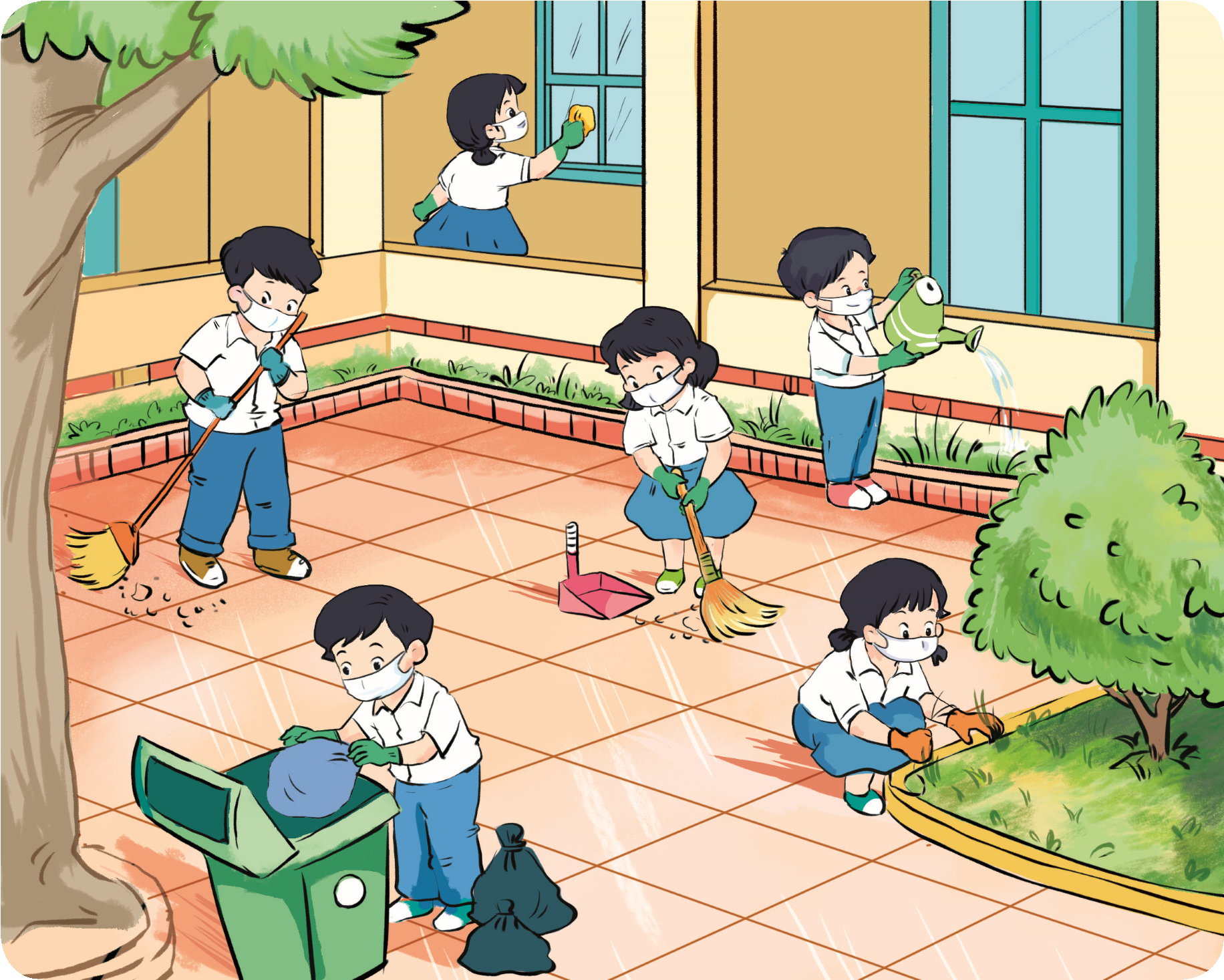 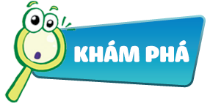 Vì sao chúng ta phải giữ vệ sinh trường, lớp?
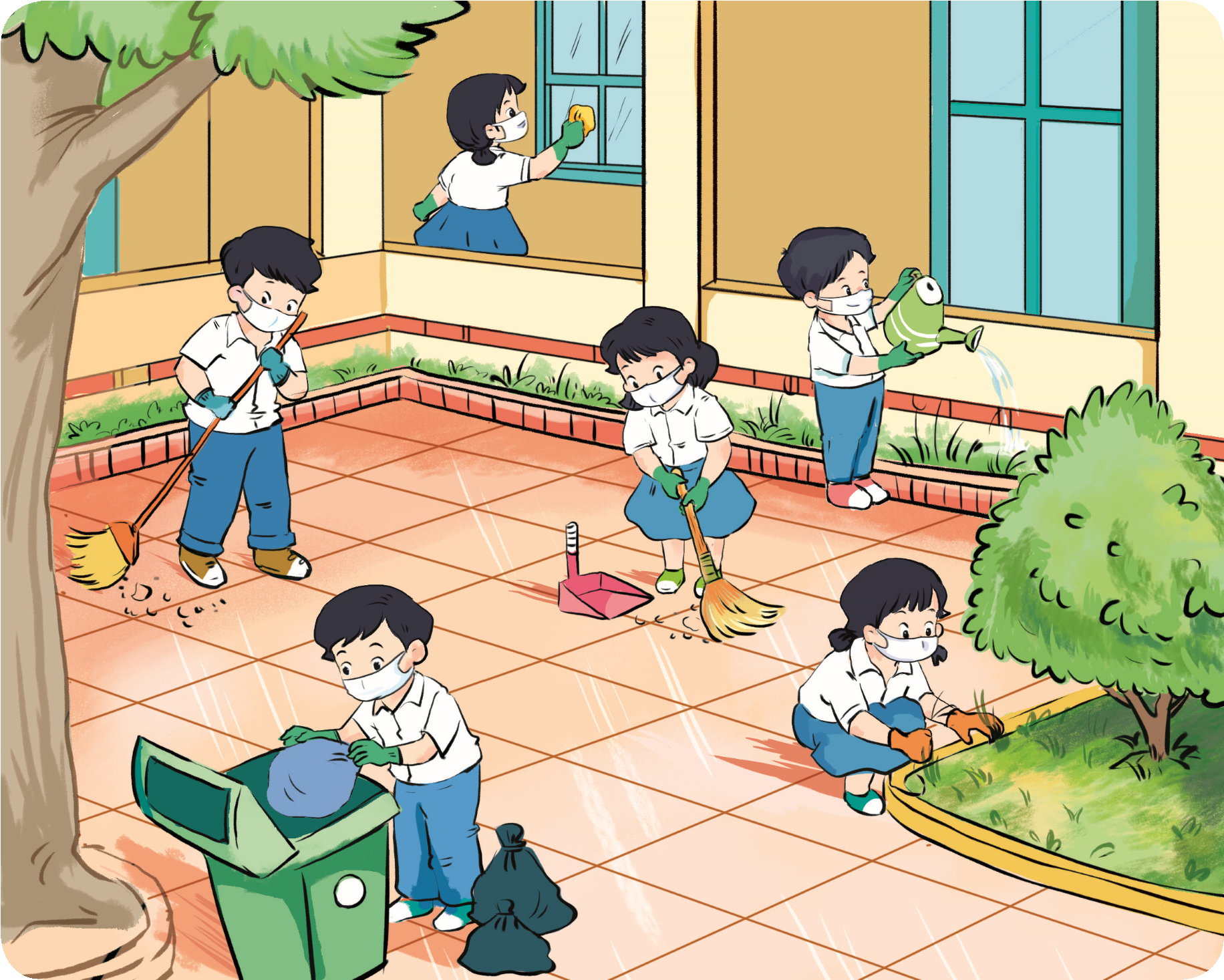 Luyện tập
Em đồng tình hoặc không đồng tình với việc làm của bạn nào? Vì sao?
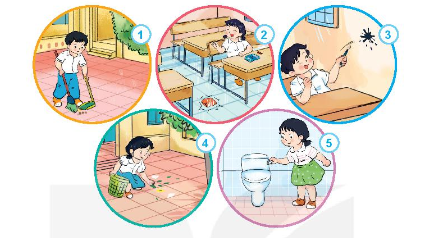 Luyện tập
Hãy chia sẻ với các bạn cách em đã làm để giữ vệ sinh trường, lớp luôn sạch sẽ.
Vận dụng
Em sẽ khuyên bạn điều gì khi gặp các tình huống sau?
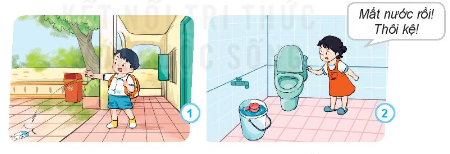 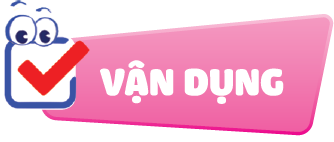 Em sẽ khuyên bạn điều gì khi gặp các tình huống sau?
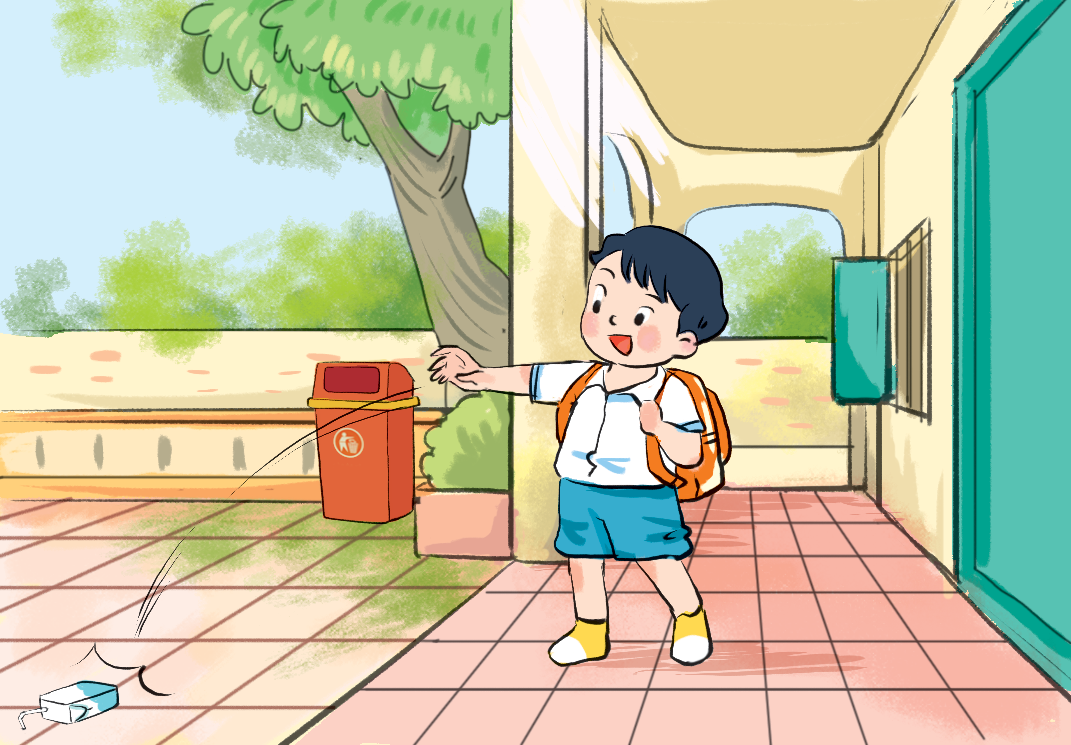 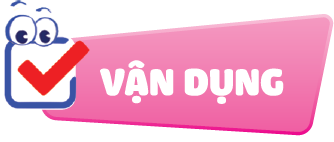 Em sẽ khuyên bạn điều gì khi gặp các tình huống sau?
Mất nước rồi!
Thôi kệ!
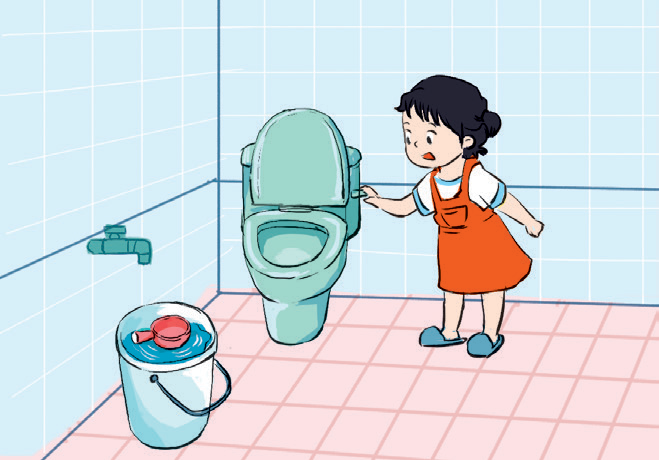 Vận dụng
Hãy nhìn xung quanh em xem có rác không. Nếu có, hãy nhặt rác bỏ vào thùng rác.
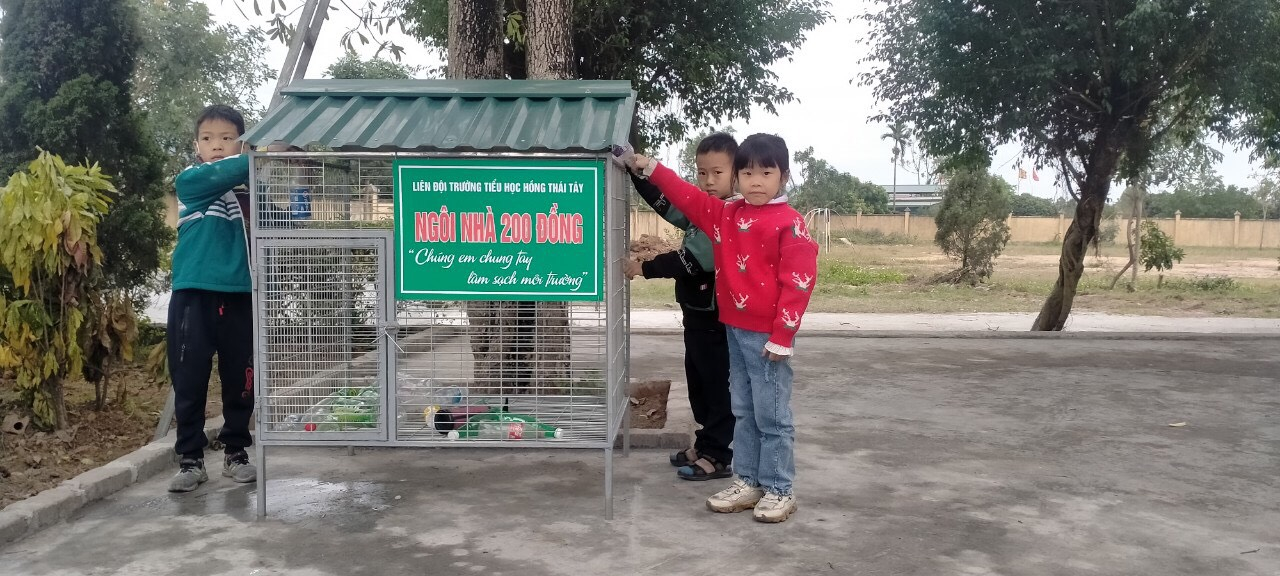 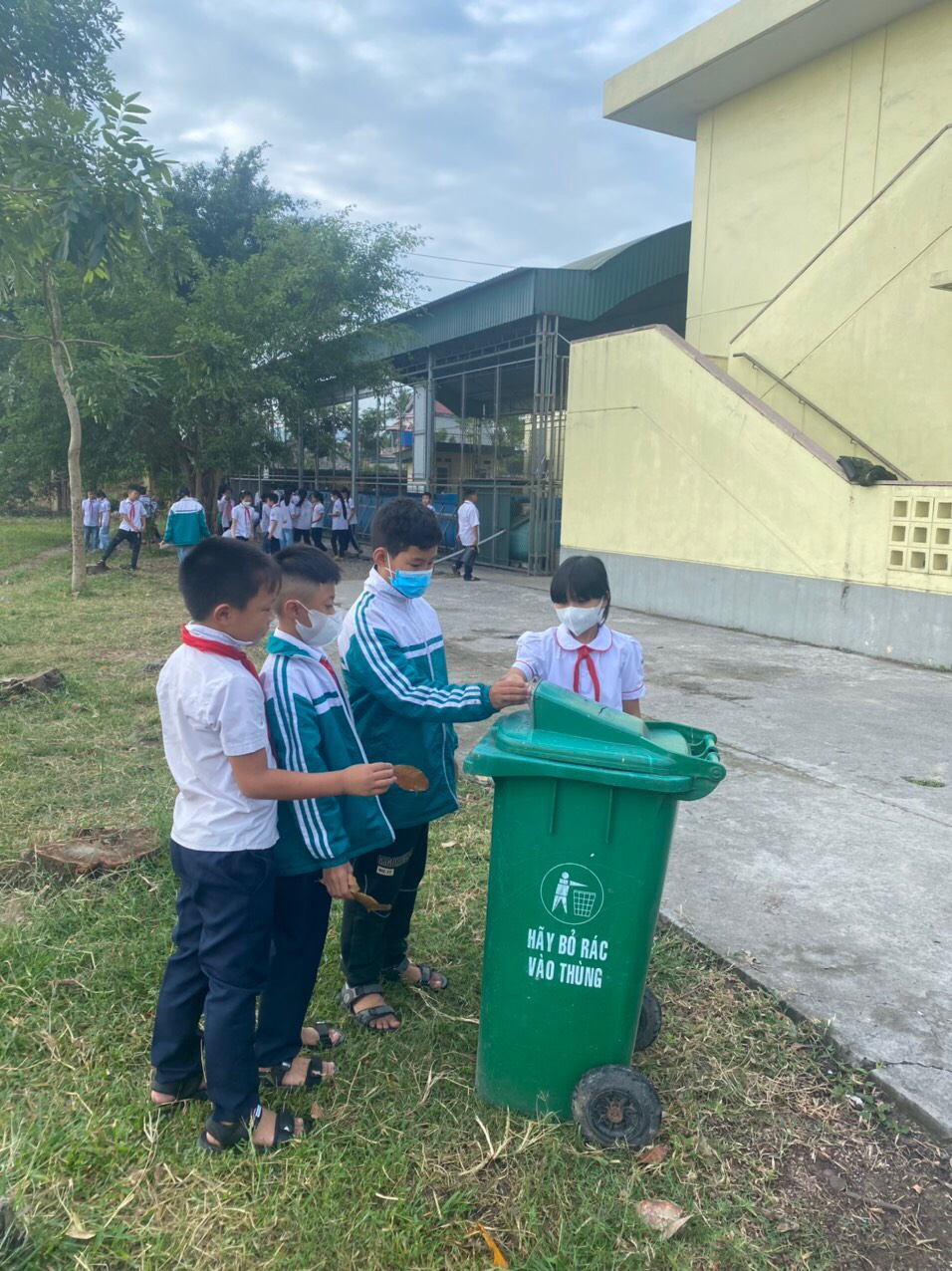 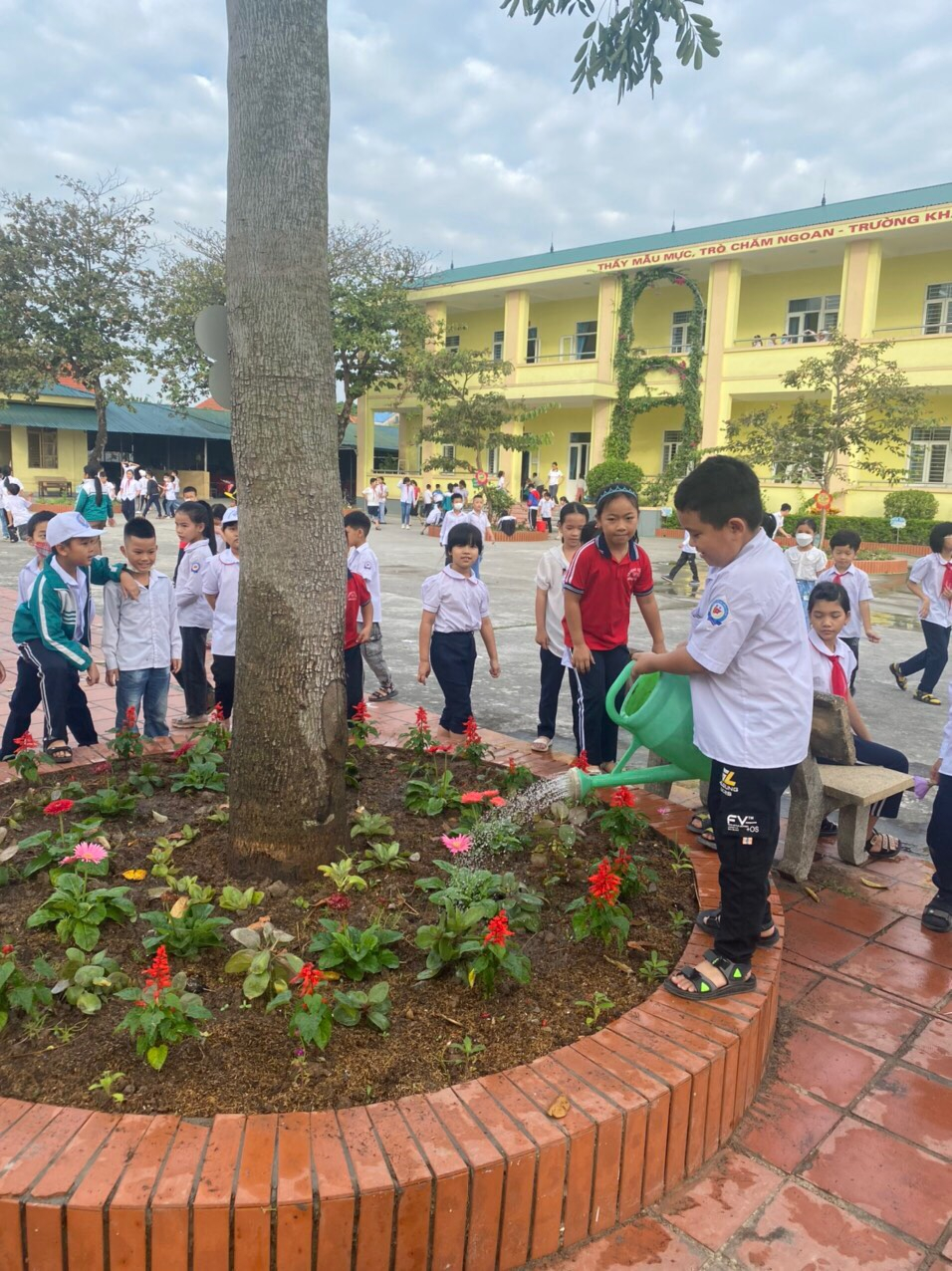 PHIẾU RÈN LUYỆN BẢN THÂN

Họ và tên:……………………………………………….
Đánh dấu x vào từng nội dung theo cột dọc
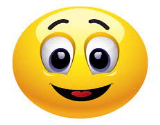 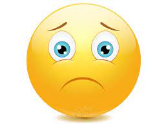 PHIẾU RÈN LUYỆN BẢN THÂN

Họ và tên:……………………………………………….
Đánh dấu x vào từng nội dung theo cột dọc
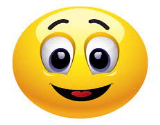 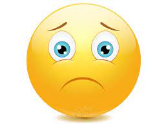